Этические основы педагогической диагностики
О.А.Беляева,
педагог-психолог, к.пс.н.
ЭТИКА обосновывает необходимость и наиболее целесообразную форму правил совместной деятельности людей, которые они готовы принять по их взаимному согласию и исполнять на основе добровольного намерения.
ПЕДАГОГИЧЕСКАЯ ЭТИКА - это составная часть этики, отражающая специфику функционирования морали в условиях целостного педагогического процесса, наука о разных аспектах нравственной деятельности учителя. (Шевченко Л.Л.).
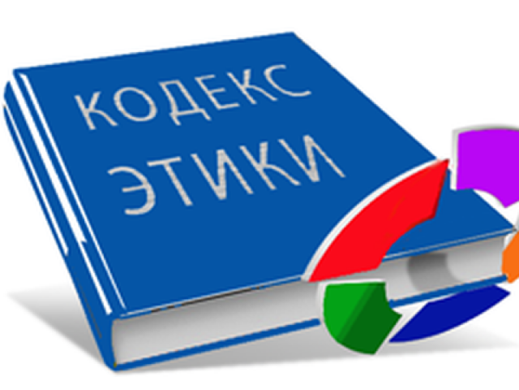 Профессиональная установка на оказание помощи любому ребенку.
Способность в ходе наблюдения выявлять разнообразные проблемы детей, связанные с особенностями их развития.
Способность оказать адресную помощь ребенку
Готовность к взаимодействию с другими специалистами
Умение читать документацию специалистов (психологов, дефектологов, логопедов и т.д.)
Умение составлять совместно с другими специалистами программу индивидуального развития ребенка.
Владение специальными методиками, позволяющими проводить коррекционно-развивающую работу.
Умение отслеживать динамику развития ребенка.
Умение проектировать психологически безопасную  образовательную среду
Владение элементарными приемами психодиагностики личностных
характеристик и возрастных особенностей учащихся
осуществление совместно с психологом 
мониторинга личностных характеристик ребенка.
Владение психолого-педагогическими 
технологиями (в том числе инклюзивными)
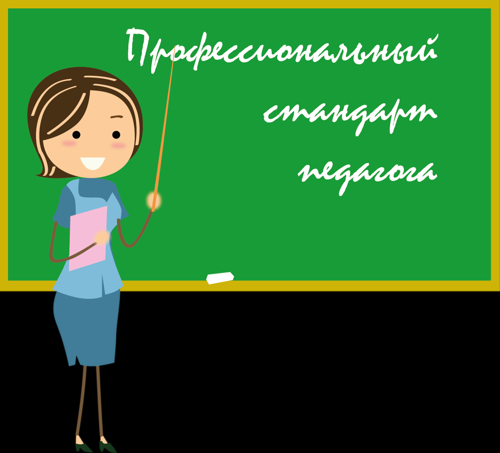 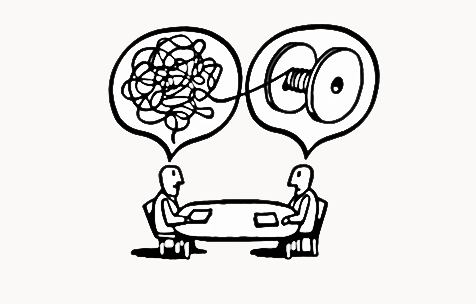 Этические принципы проведения диагностической работы
- личная ответственность за проводимую диагностику и полученные в исследовании выводы и результаты;
- конфиденциальность, нераспространение диагностической информации без прямого согласия самого испытуемого;
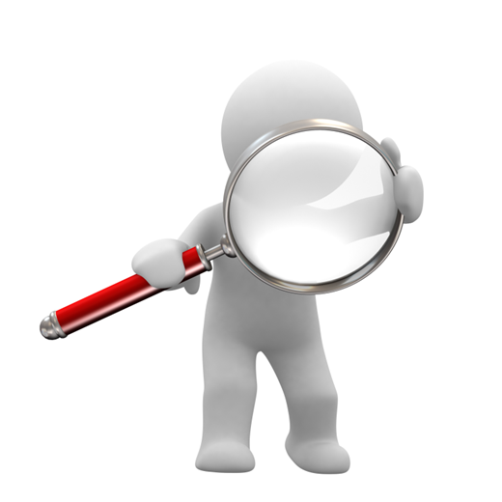 - профессиональная компетентность, т.е. запрет на использование исследовательских методик, которыми педагог не владеет, а также на выработку заключений и рекомендаций по вопросам, выходящим за рамки компетентности;
- научная обоснованность применяемых исследовательских методов и методик (соответствие требованиям надежности, валидности, дифференцированности и точности результатов);
- максимальная объективность в рамках интерпретации результатов, выводов, которые должны соответствовать полученным показателям и не зависеть от чьих-либо субъективных установок;
- ненанесение ущерба, что означает запрет на использование информации и выводов во вред включенным в проведение эксперимента людям;
- позитивное принятие ребенка, образовательной реальности, стремление принять и понять их такими, какие они есть
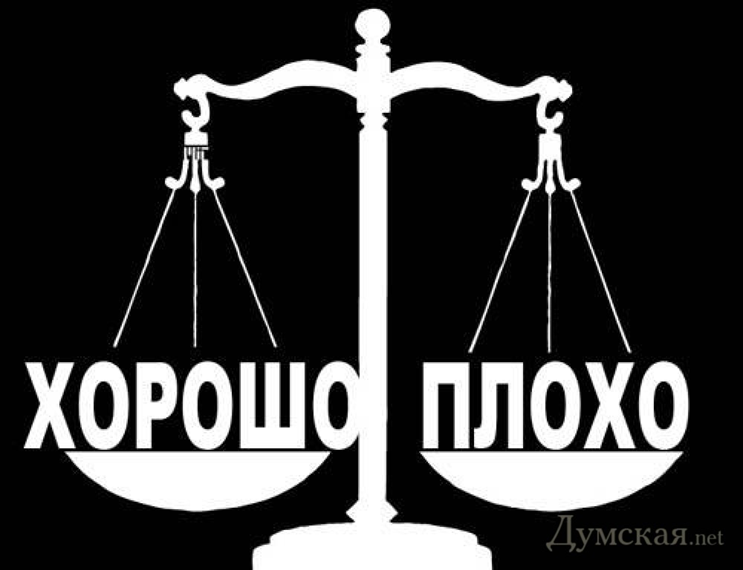 Обеспечение прав людей, привлекаемых к исследованиям
добровольность участия в обследовании, 
профилактический характер изложения результатов (деликатность, адекватность и доступность языка), 
предупреждение о возможных последствиях выдачи такой информации самим обследуемым кому-либо, о правах лиц, заинтересованных в результатах обследования.
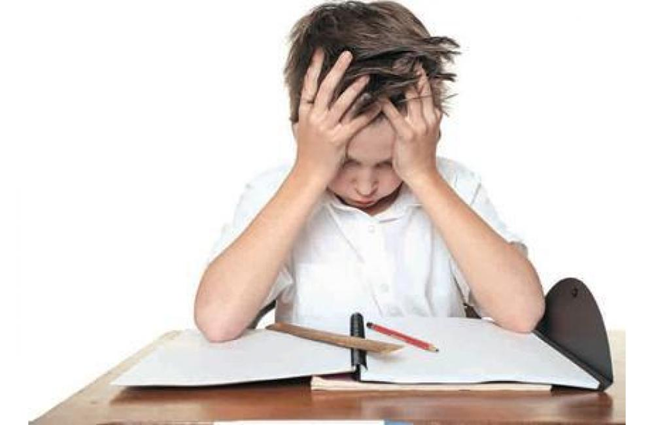 Требования к проведению процедуры педагогической диагностики
Обязательное согласие и расположенность обследуемого к проведению диагностики
Полезность диагностики для всех участников процесса
Исключение помех, постороннего влияния при проведении диагностических процедур
Сообщение результатов диагностики в корректной форме
Сохранение профессиональной тайны. Использование полученной информации только для совершенствования образовательно-воспитательного процесса
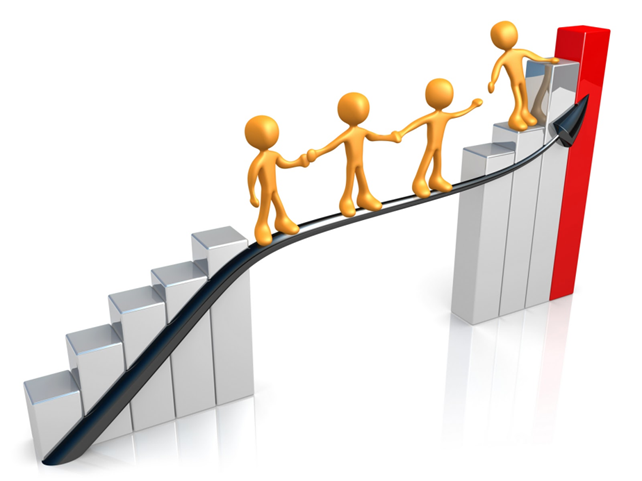 СПАСИБО ЗА ВНИМАНИЕ